Matematická čítanka
Barbora Forgáčová
Cieľ práce
adaptácia materiálov na dnešné technológie
interaktívna online verzia
žiaci 3. stupňa
Čítanka
Word
    - vysvetlenie učiva
    - príklady, úlohy, riešenia
    - odkazy na miniprojekty
    - doplňujúce materiály
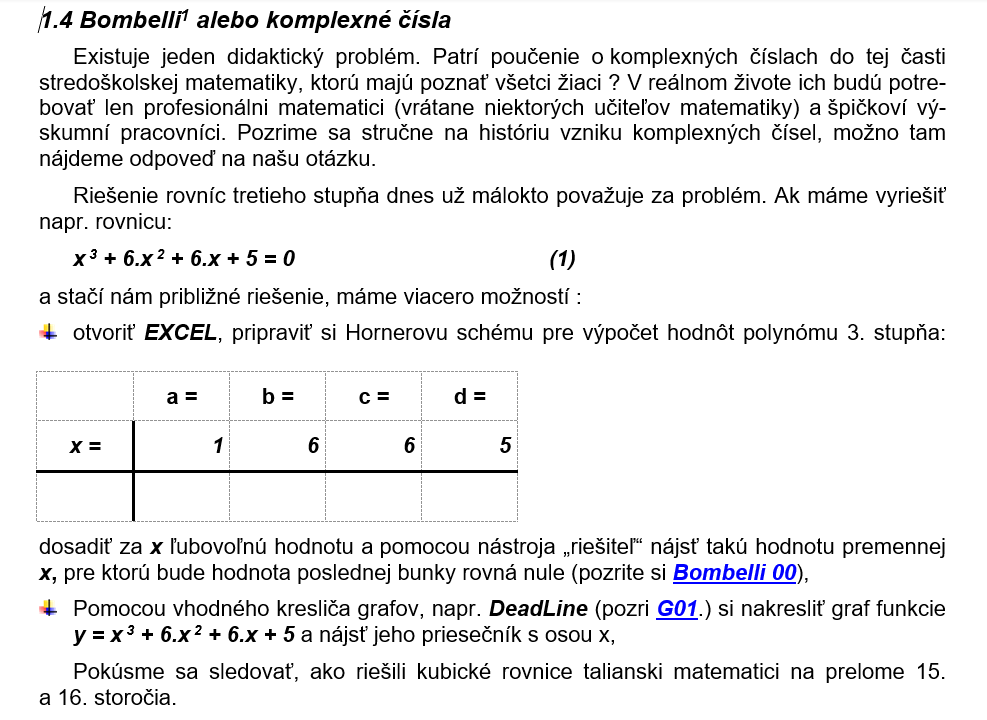 Excel
    - grafy
    - tabuľky
    - zložitejšie vzorce
Čítanka
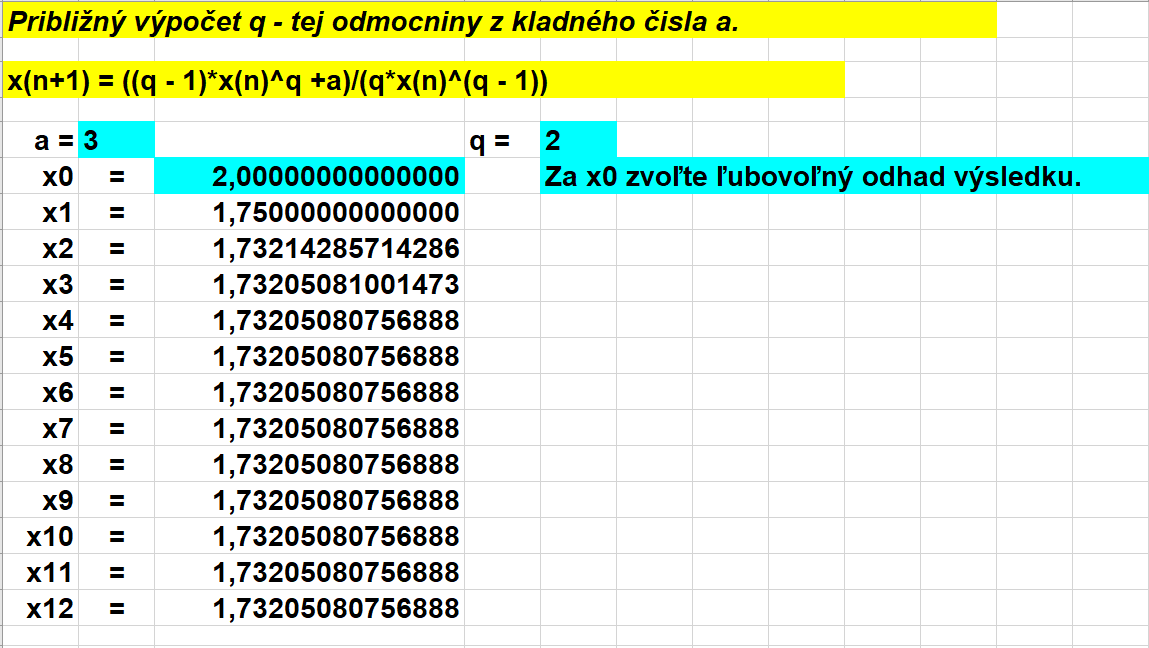 DeadLine
    - grafy
Čítanka
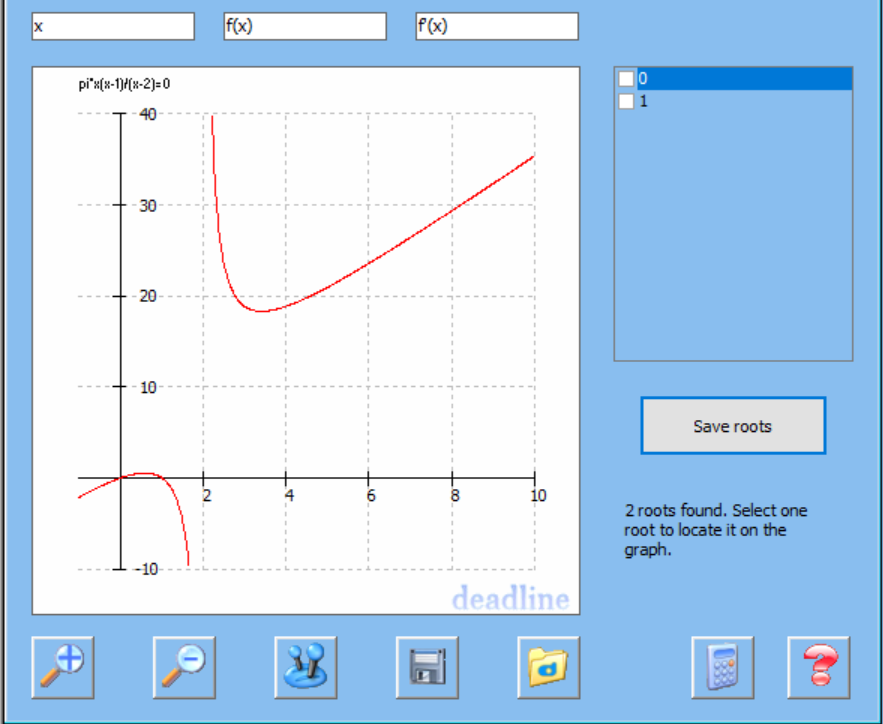 Cabri
    - matematické konštrukcie
Čítanka
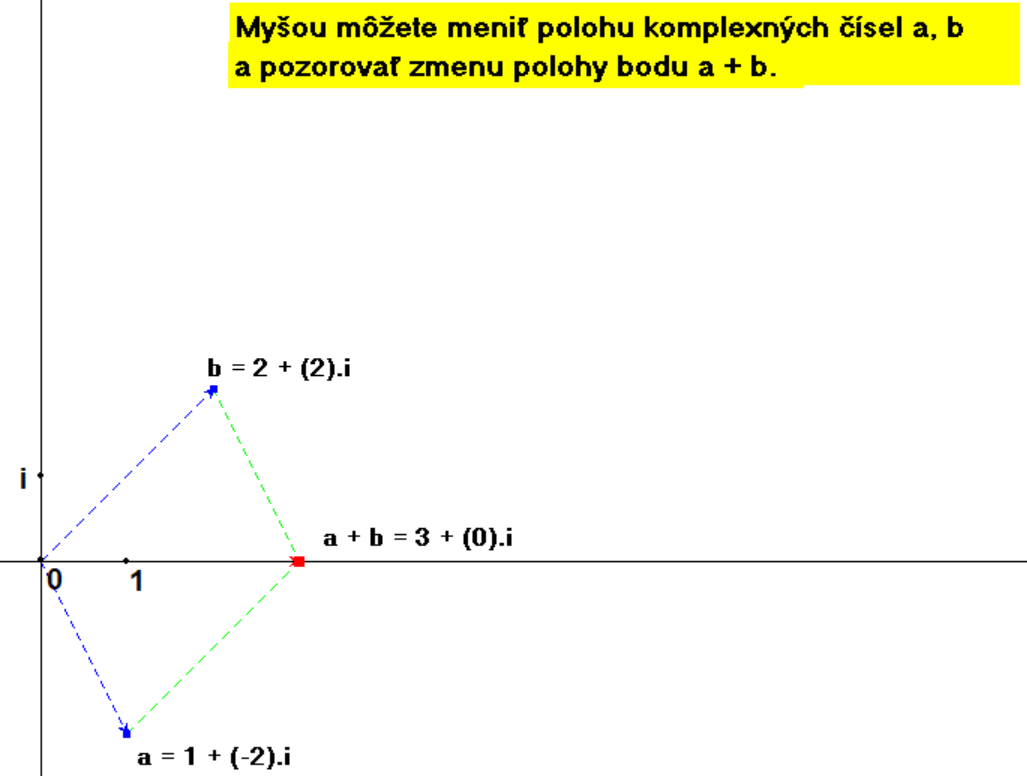 Negatíva čítanky
Cabri – komerčný softvér, demoverzia
Neplatné odkazy
Preklikávanie sa
Riešenie
Webstránka
GeoGebra
Redukcia excelu
Ďakujem za pozornosť.